Государственное бюджетное общеобразовательное учреждение №31 школа-интернат Невского района Санкт-ПетербургаМетодическое объединениеучителей     словесности и обществознания
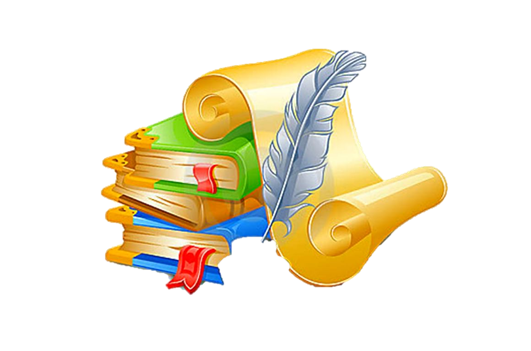 Методическая тема школы
«Внедрение новых образовательных технологий как условие обеспечения современного качества образования детей с ОВЗ»
Методическая тема объединения учителей словесности
«Работа над связной устной и письменной речью  глухих и слабослышащих учащихся на уроках словесного цикла в рамках подготовки  к сдаче ГВЭ по русскому языку в условиях реализации ФГОС».
Задачи на 2021-2022 год:
1. Продолжать обучение с учётом индивидуальных особенностей каждого учащегося, широко использовать дифференцированный подход в обучении;
2. Укреплять межпредметные связи, тем самым прививать любовь и развивать интерес к изучаемому предмету.
3. Постоянно проводить коррекционную работу как на уроках, так и во внеклассное время.
4. Вести совместную работу с воспитателями по развитию всех видов речи и остаточного слуха учащихся.
5. Использовать на уроках различные обучающие технологии.
6. Проводить обучение по предметам с учетом антикоррупционного аспекта.
7. Продолжать изучать нормативные документы, совершенствовать учебные программы с целью реализации ФГОС ООО второго поколения в среднем и старшем звене.
8. Повышать квалификацию учителей – словесников, учителя истории и обществознания.
9.  Вести работу по подготовке учащихся к итоговой аттестации по русскому языку в 9-2а классе: расширять и совершенствовать  методическую базу для проведения устного и письменного экзамена.

10.Тесно сотрудничать с учителями других м/о для повышения качества обучения.
Состав методического объединения:
Григорьева Инна Аракадьевна – председатель МО 

Седельникова Ольга Игоревна - секретарь

Шаркова Ольга Михайловна

Яшкута Маргарита Юрьевна

Жукова Анна Дмитриевна

Зарецкая Елена Николаевна

Крестовская Александра Андреевна

Михайлова Дарья Владимировна

Миловидова Анфиса Алексеевна
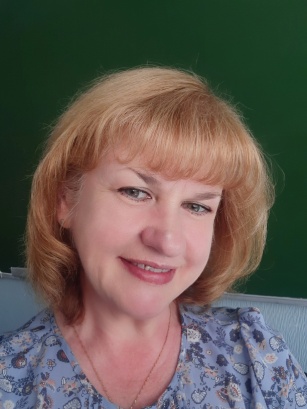 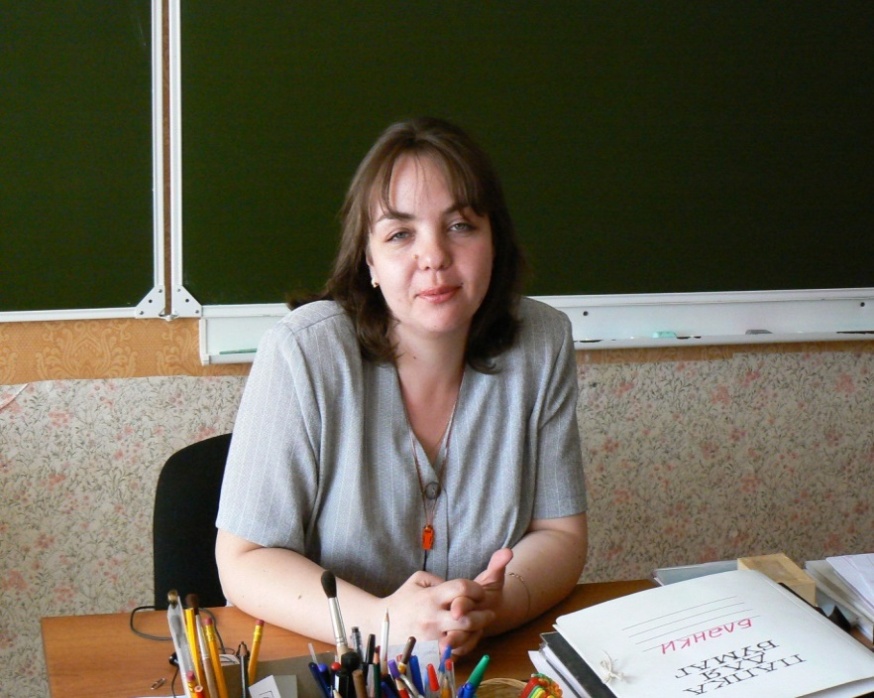 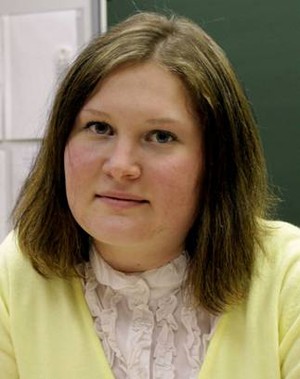 Яшкута Маргарита Юрьевна
Седельникова  Ольга Игоревна
ГригорьеваИнна Аркадьевна
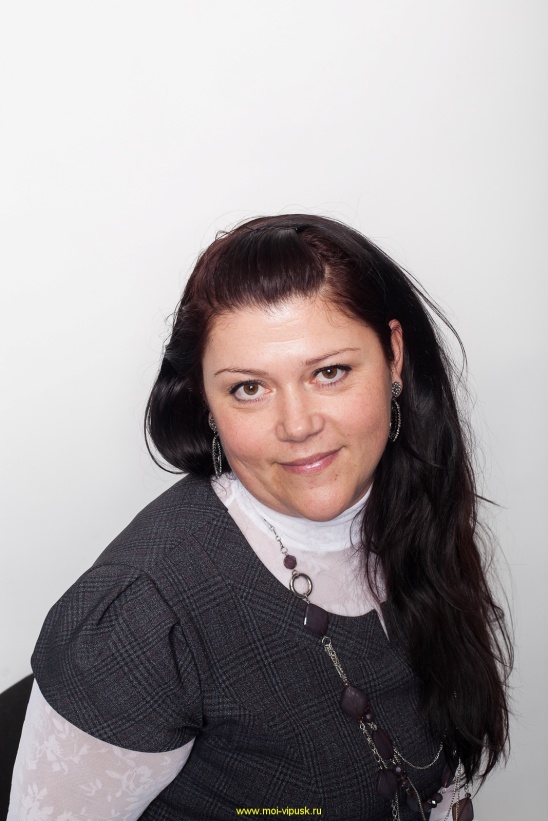 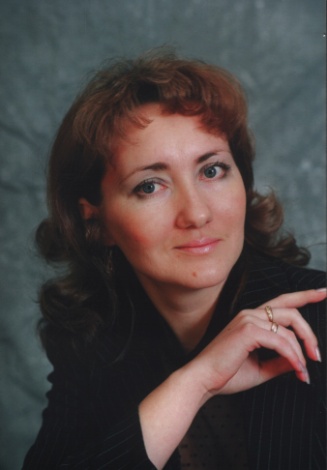 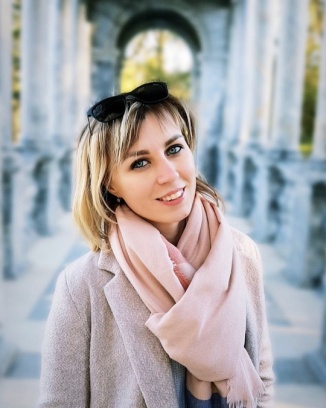 Зарецкая 
Елена Николаевна
Жукова Анна Дмитриевна
Шаркова Ольга Михайловна
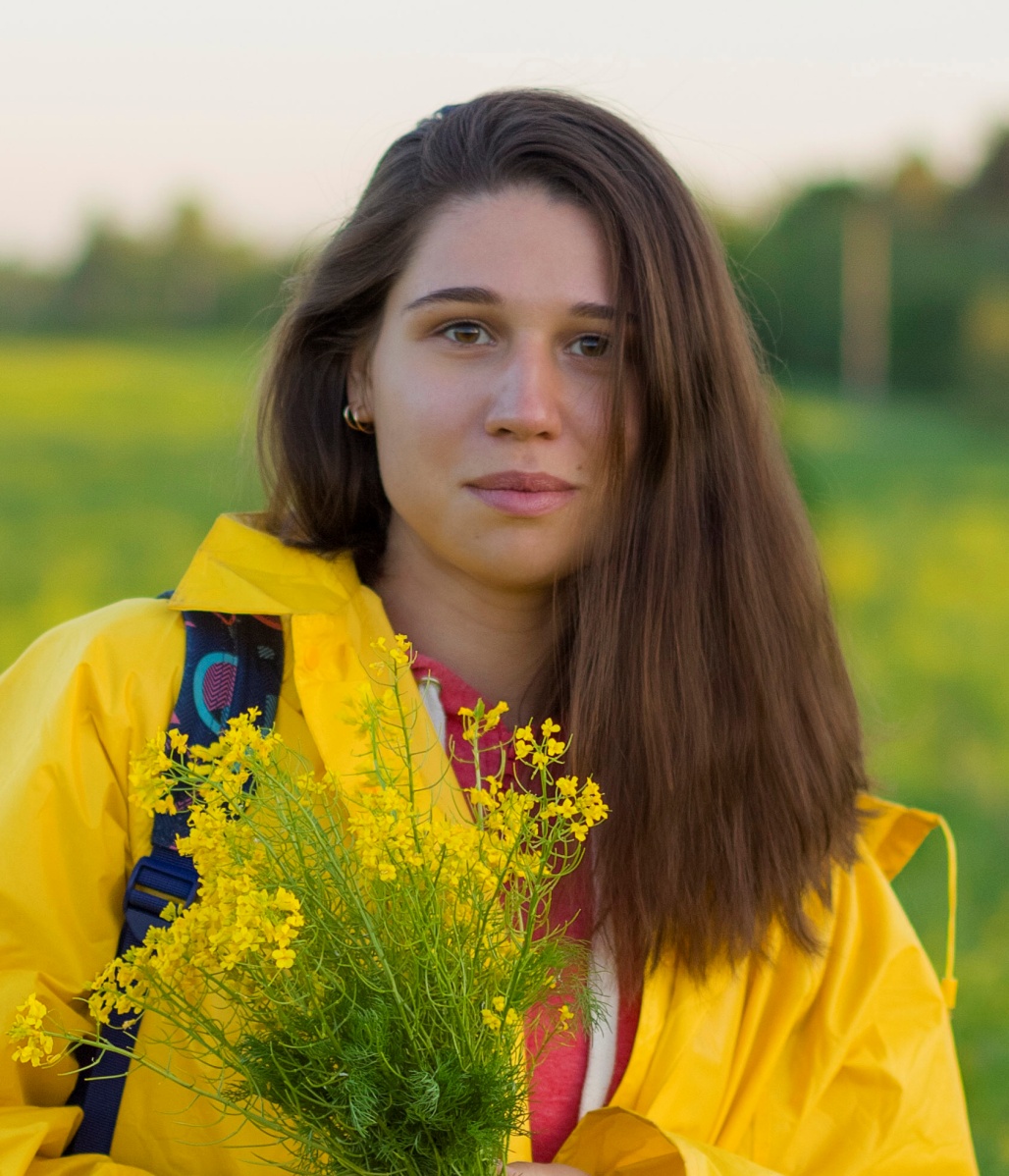 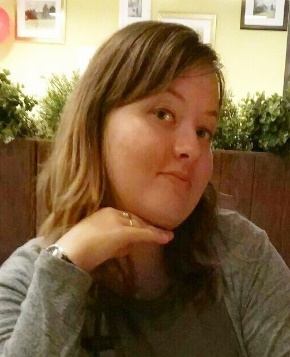 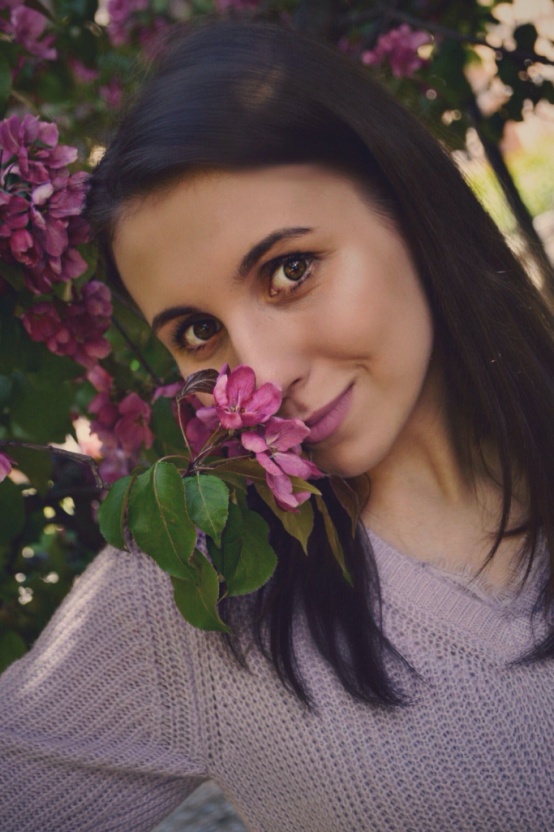 Крестовская 
Александра Андреевна
Михайлова 
Дарья Владимировна
Миловидова 
Анфиса Алексеевна
Образование:
Категория:
2 УЧИТЕЛЯ НЕ ИМЕЮТ КАТЕГОРИИ (МОЛОДЫЕ СПЕЦИАЛИСТЫ)
Обучение в 2021-2022 учебном году:
Переподготовка:
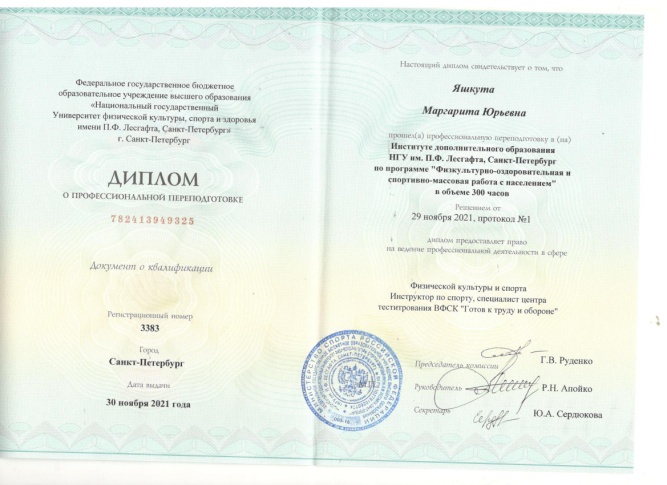 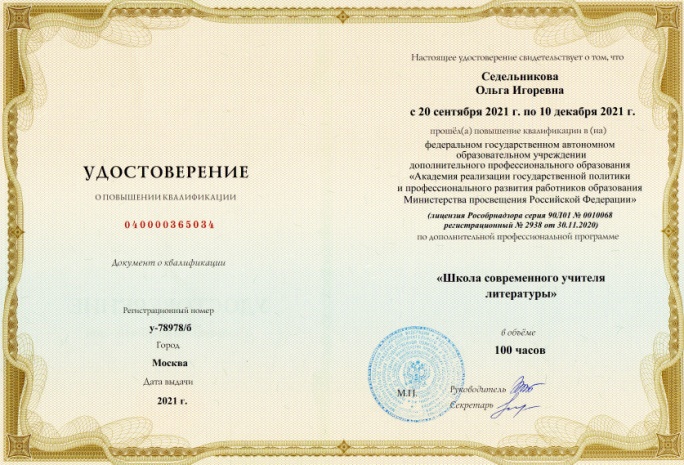 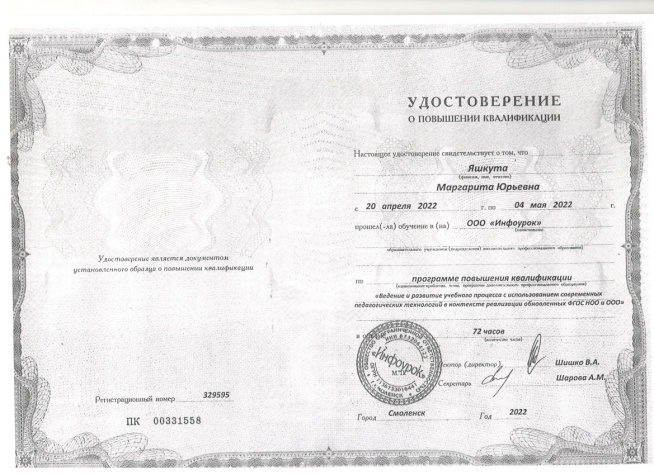 Выполнение плана методического объединения
Внеклассные мероприятия:
День родного языка (6а,7а,9-2а классы)
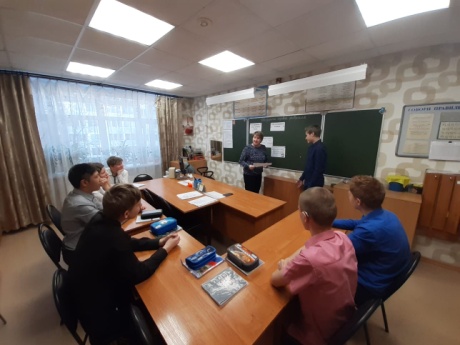 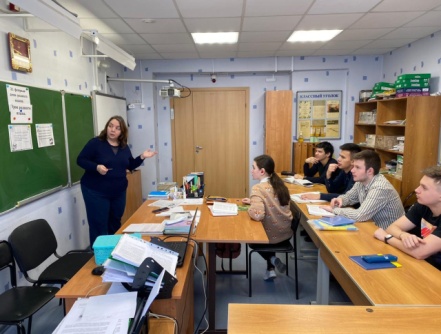 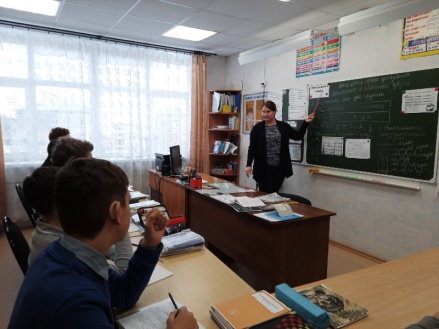 Выставка «Учи английский вместе с нами» (5-8 классы)
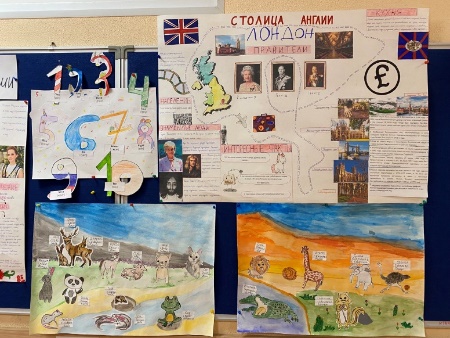 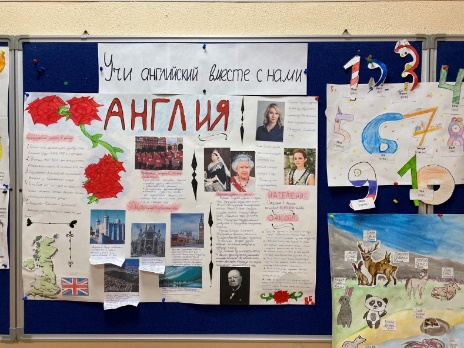 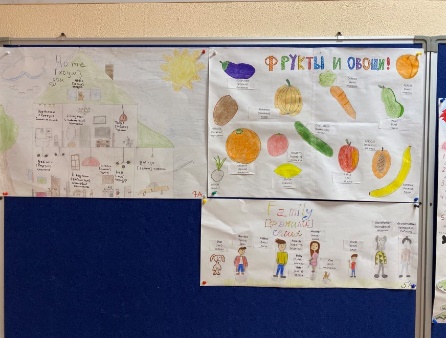 Петровский урок                                                                                                        Викторина по литературе ( 6а класс)
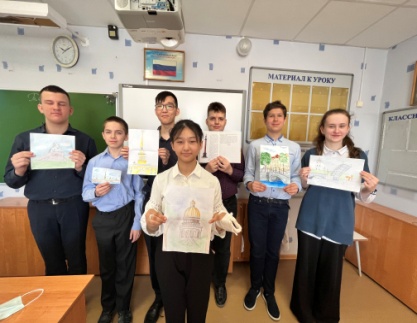 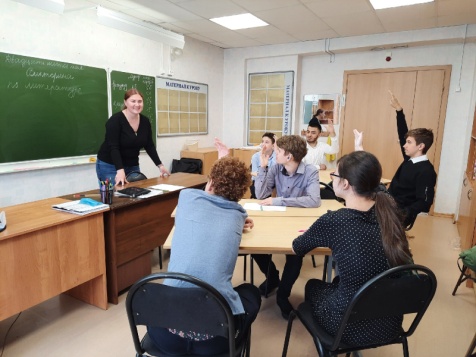 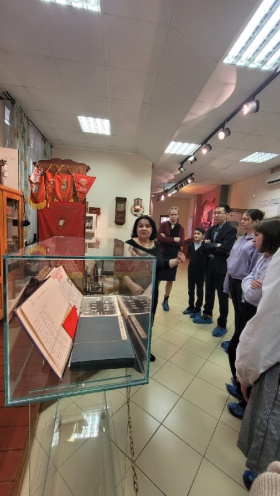 27 января- День полного освобождения Ленинграда от фашистской блокады

Экскурсия в музей Ольги Берггольц (6,8,9 классы)


Холокост. День памяти неизвестного солдата. (7-9 классы)
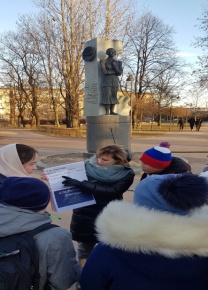 День Победы (5 -  9 классы)
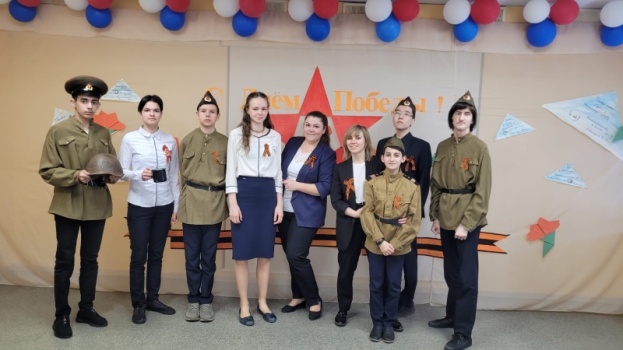 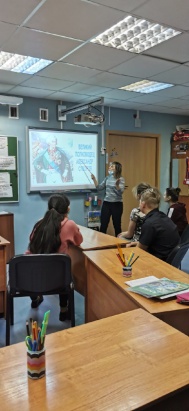 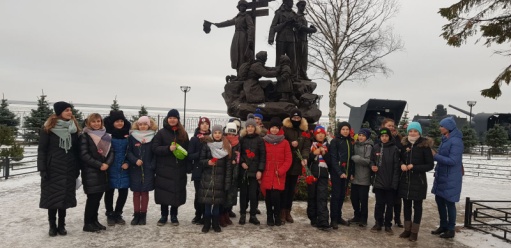 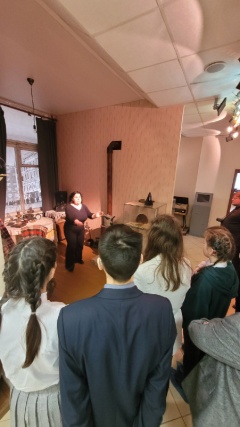 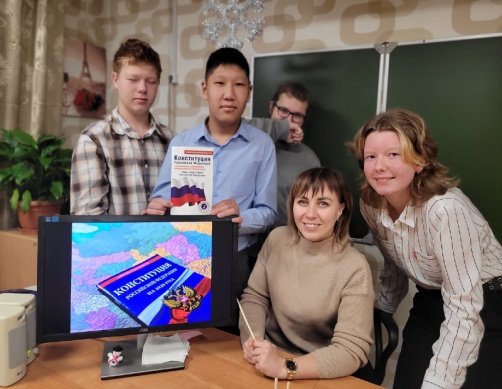 День Конституции. (5 - 9 классы)


 Дети России против наркотиков (6 – 9 классы)
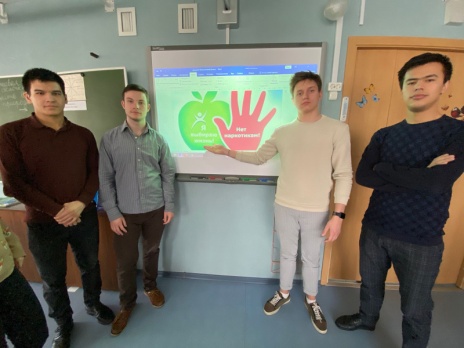 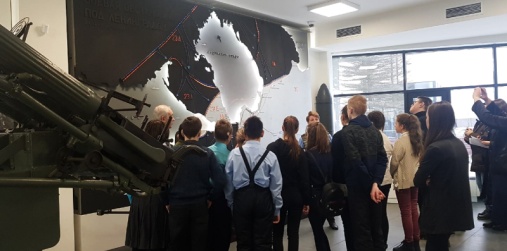 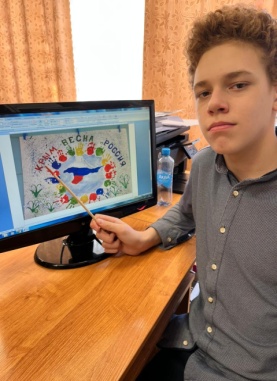 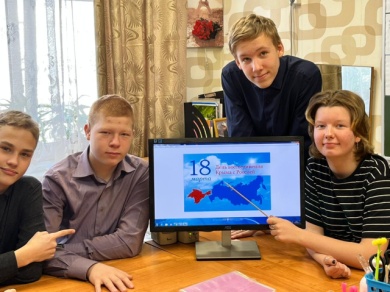 Крымская весна (5-9 классы)
Диссеминация педагогического опыта
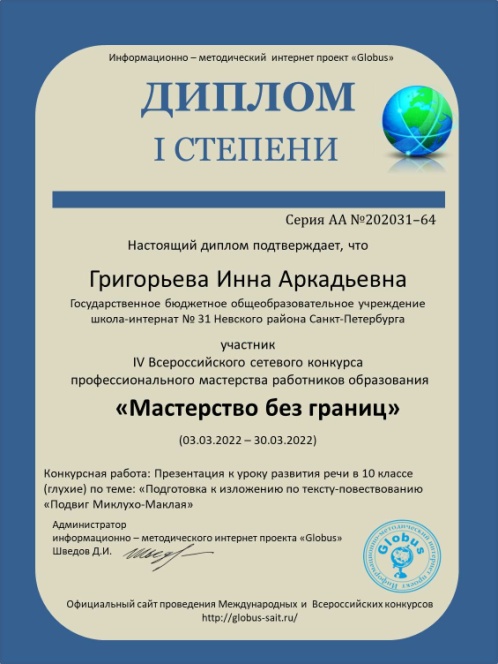 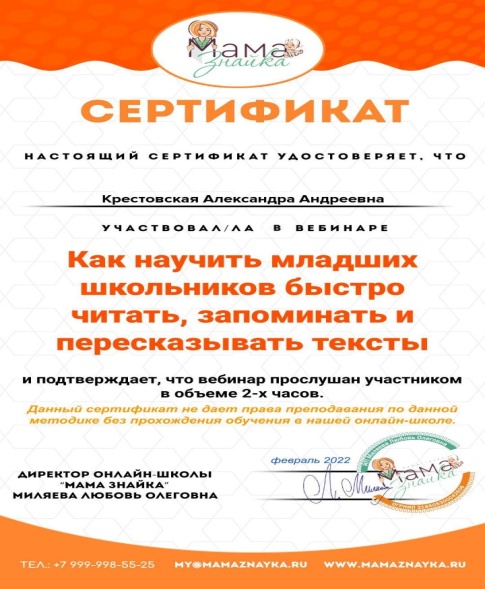 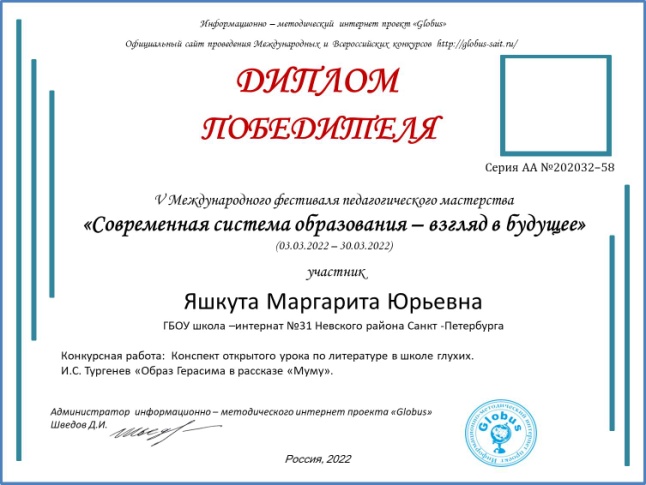 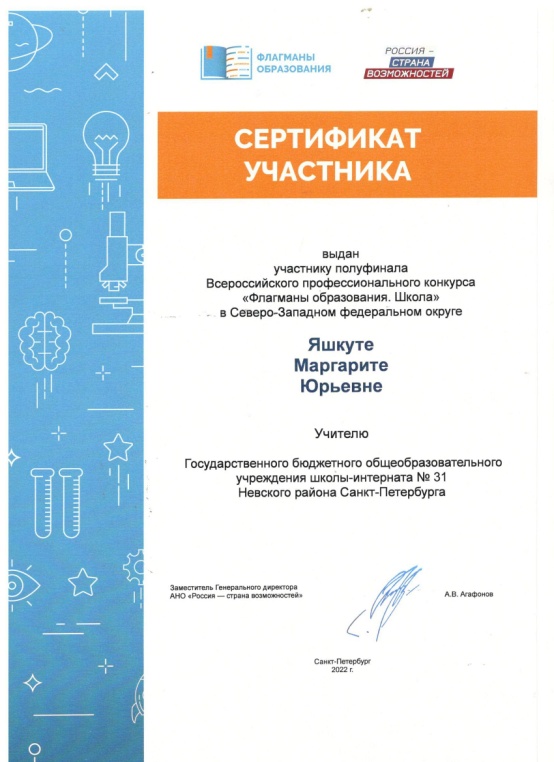 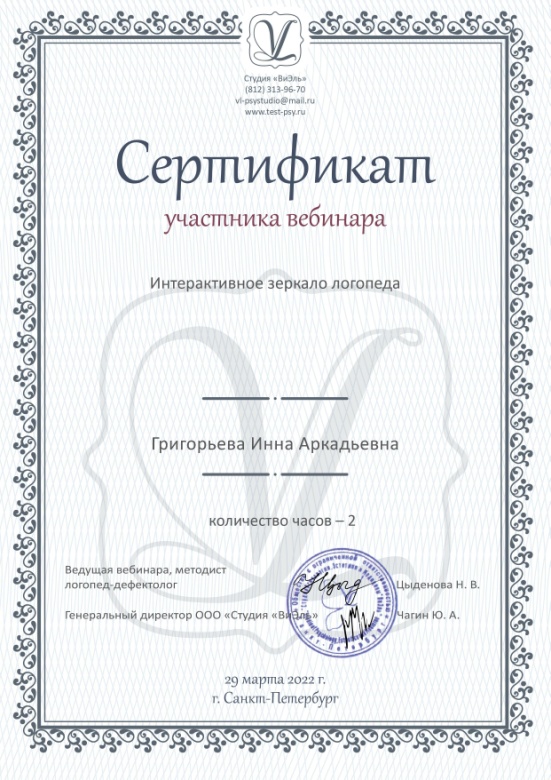 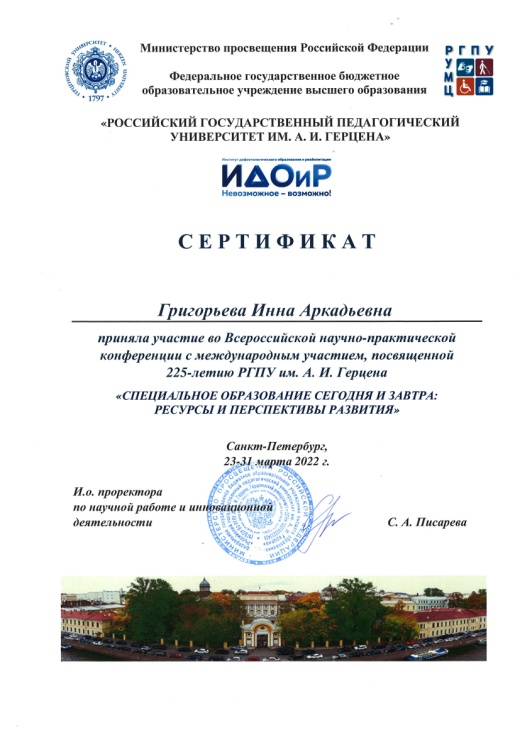 Публикации позитивного опыта деятельности образовательного учреждения в СМИ в 2021 – 2022 учебном году
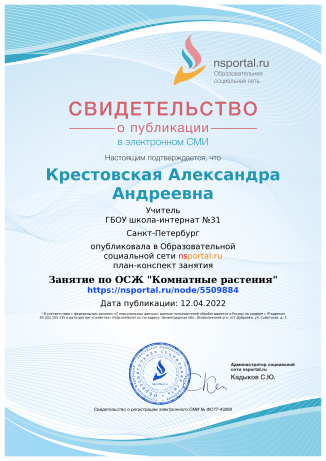 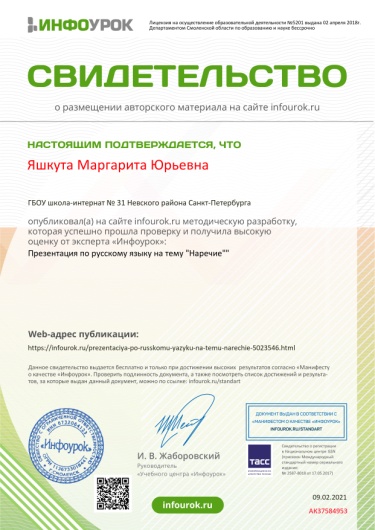 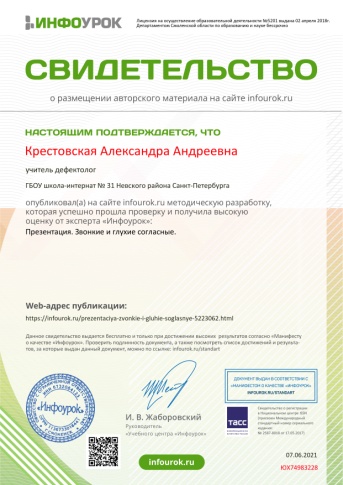 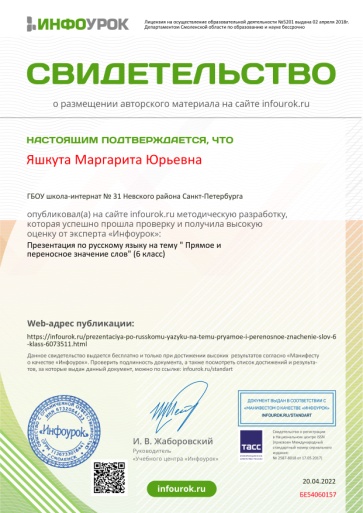 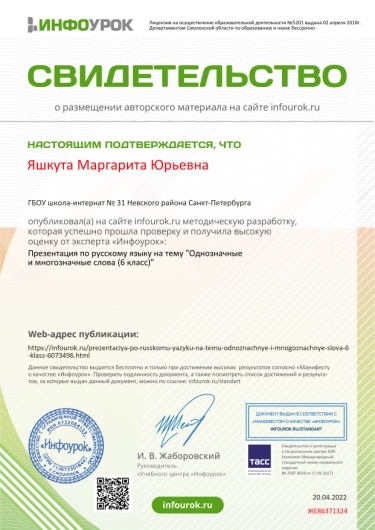 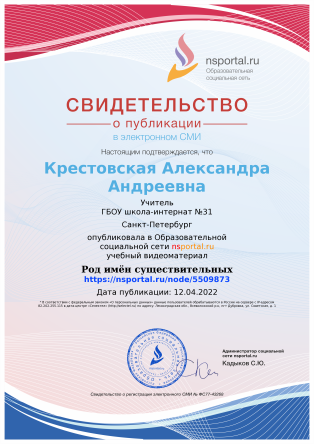 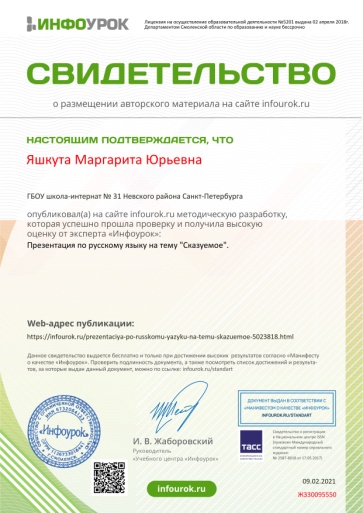 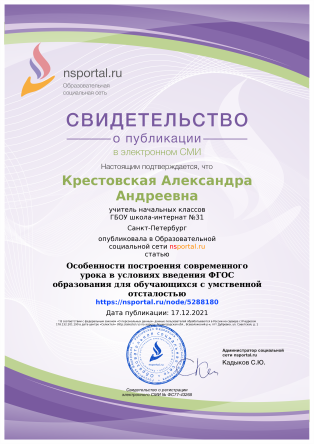 Участие учащихся в олимпиадах и учебных конкурсах
1.Межрегиональная олимпиада для школьников с нарушением слуха
( Участники: Чак Ирина – 8в, Окунева Алина – 9а , Муксинова Альбина – 8б, Васильев Никита – 9-2а)
2. Всероссийский открытый фестиваль «Искатели своих корней»
(Призёр -  Бадмаев Тимур – 6б)
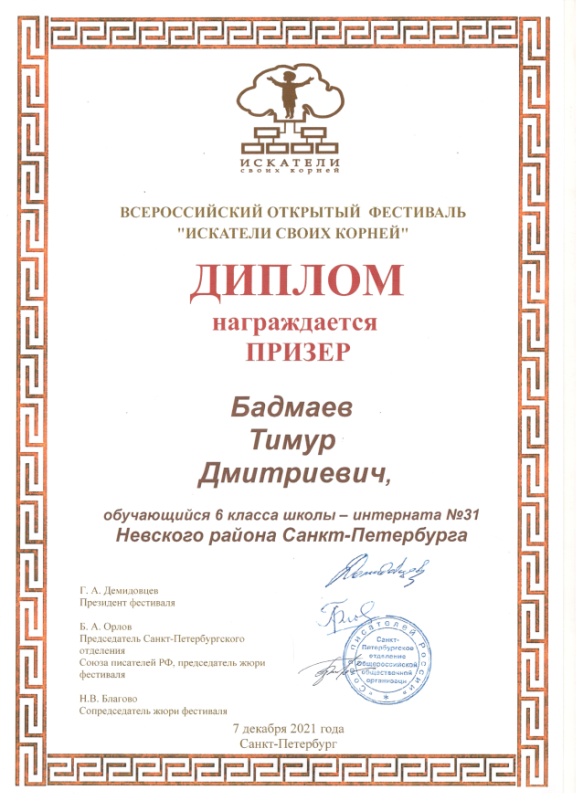 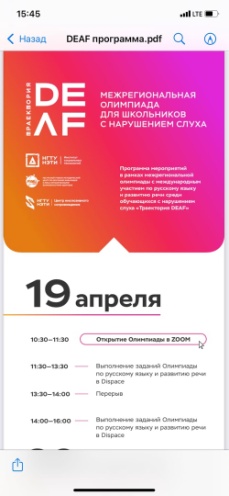 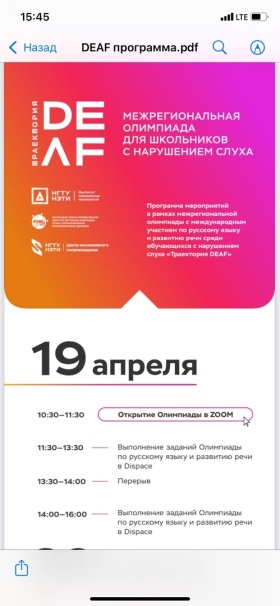 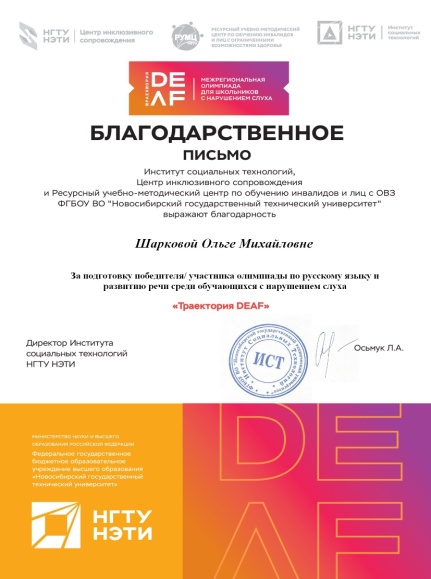 Студенческая практика


Шаркова О.М. – студенты 2-го курса (магистры) РГПУ им.А.И.Герцена (28.03 – 7.05) – производственная (стажёрская)
          



2.Седельникова О.И. – студенты 2-го курса (магистры) РГПУ им.А.И.Герцена (16.02 – 29.03) – производственная (стажёрская)
Наставничество:
Григорьева И.А. – Крестовская А.А. 

Седельникова О.И. – Миловидова А.А.

Шаркова О.М. –Михайлова Д.В.
Методическая тема школы на 2022-2023 уч.г.
«Точки роста школы в условиях современных образовательных тенденций. От новых задач к новым результатам»
Методическая тема на 2022-2023 учебный год
«Работа над связной устной и письменной речью  глухих и слабослышащих учащихся на уроках словесного цикла в рамках реализации ФГОС ООО и подготовки к итоговой аттестации»
Цель деятельности МО 
 Использование современных обучающих технологий  и УУД на уроках словесности о во внеурочной деятельности  глухих и слабослышащих учащихся для развития всех видов речи и подготовки к итоговой аттестации в рамках реализации ФГОС ООО
Задачи:  
1. Продолжать обучение с учётом индивидуальных особенностей каждого учащегося.
2. Укреплять межпредметные связи, тем самым прививать любовь и развивать интерес к изучаемому предмету.
3. Постоянно проводить коррекционную работу как на уроках, так и во внеклассное время.
4. Вести совместную работу с воспитателями по развитию всех видов речи и остаточного слуха учащихся.
5. Продолжать изучать нормативные документы, совершенствовать учебные программы с целью реализации ФГОС ООО в среднем и старшем звене.
6. Повышать квалификацию учителей – словесников, учителей истории и обществознания
7. Тесно сотрудничать с учителями других м/о для повышения качества обучения.
8. Использование современных обучающих технологий  и УУД на уроках словесности, истории и обществознания. 
9.  Вести работу по подготовке учащихся к итоговой аттестации по русскому языку в 9-2а классе: расширять и совершенствовать  методическую базу для проведения устного и письменного экзамена.
План работы МО на 2022-2023 уч.г.
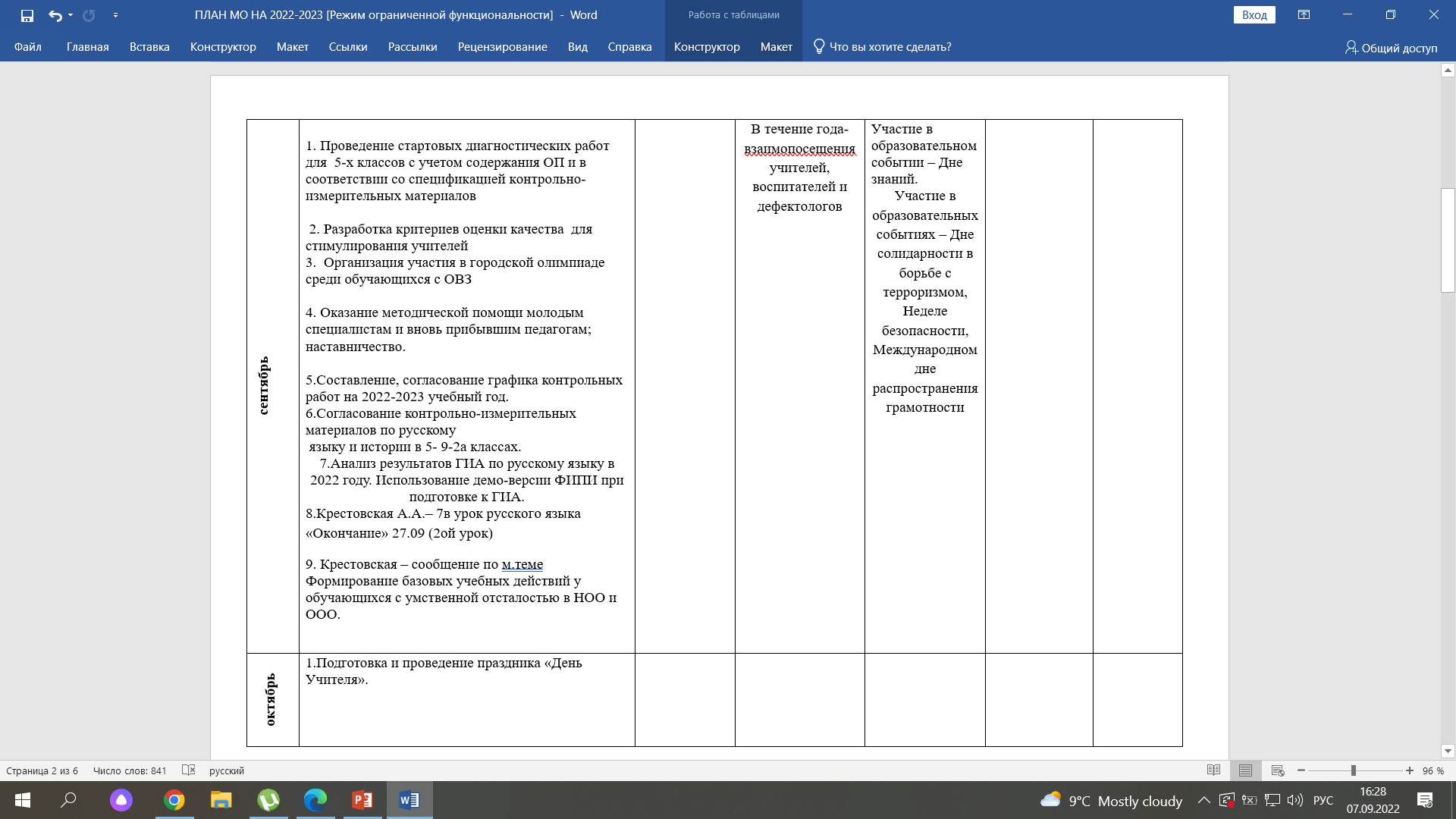 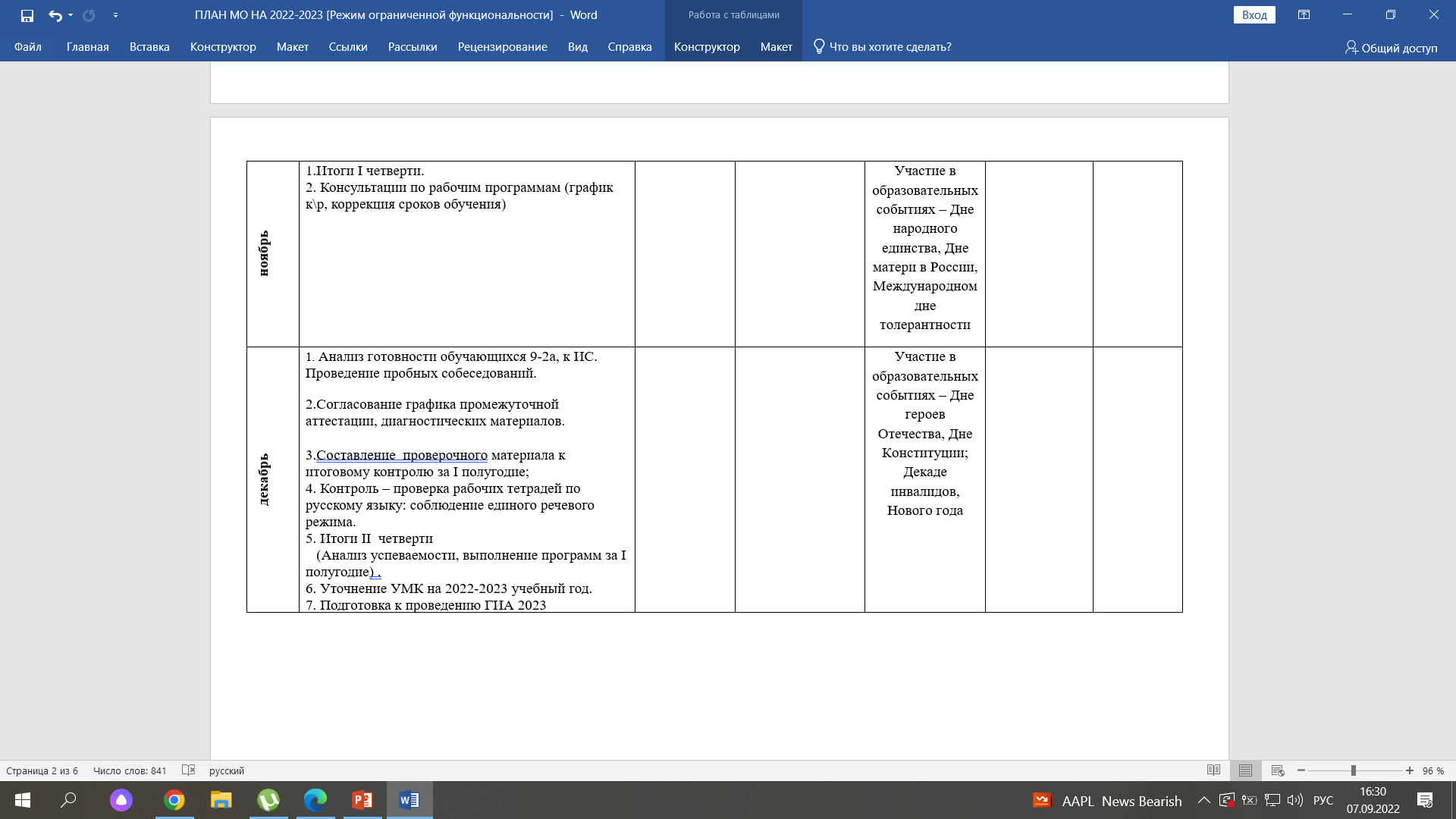 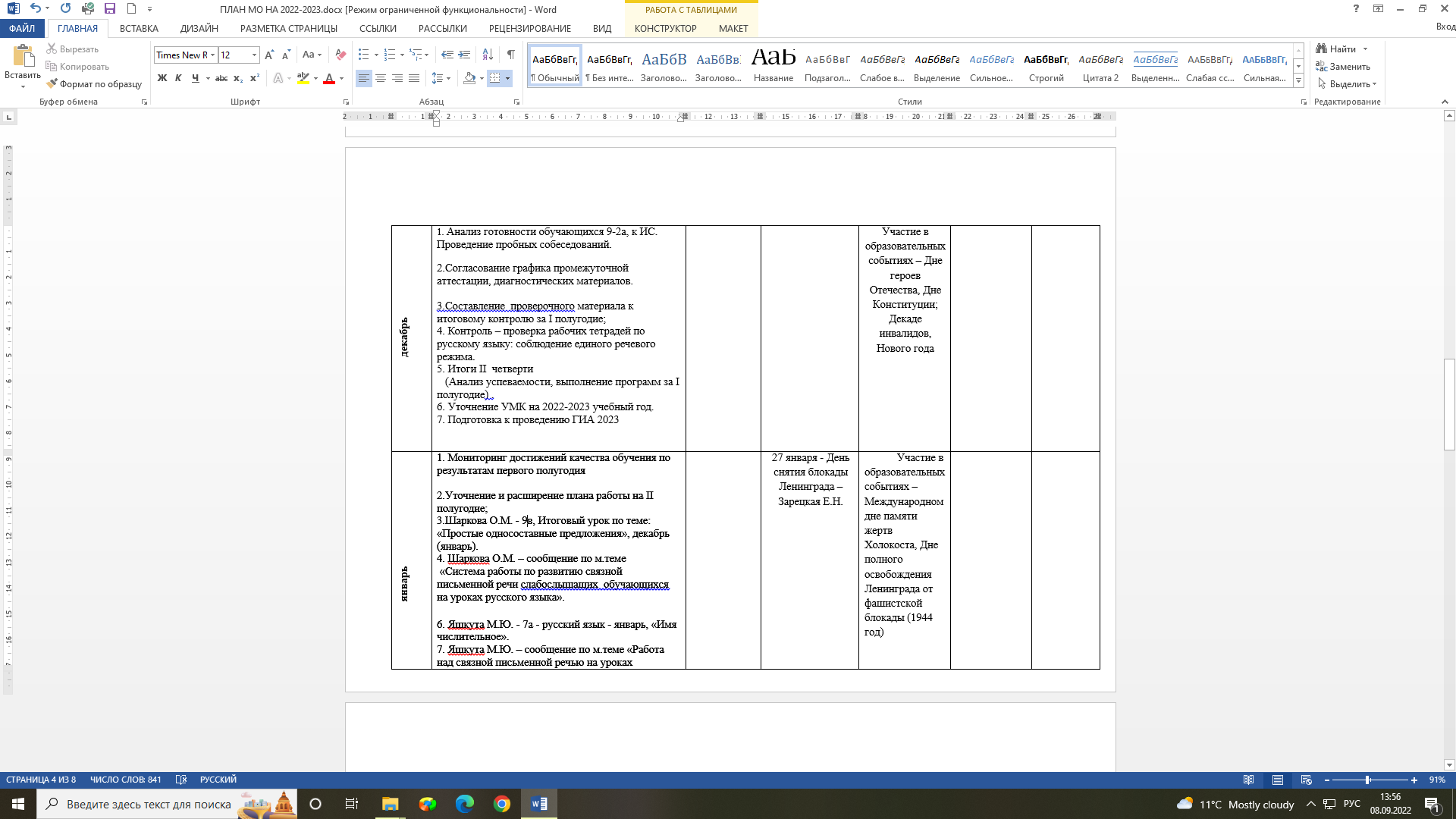 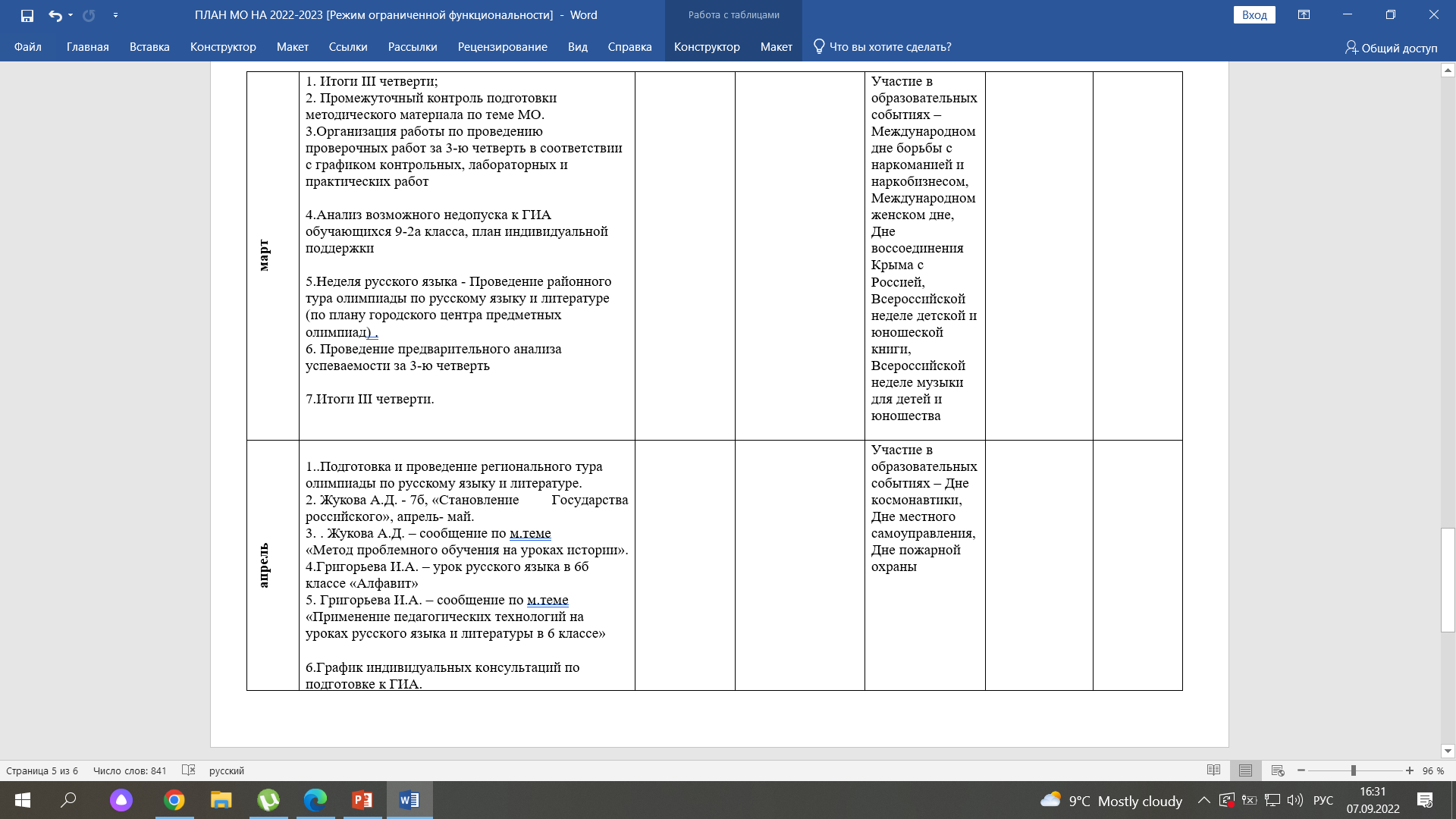 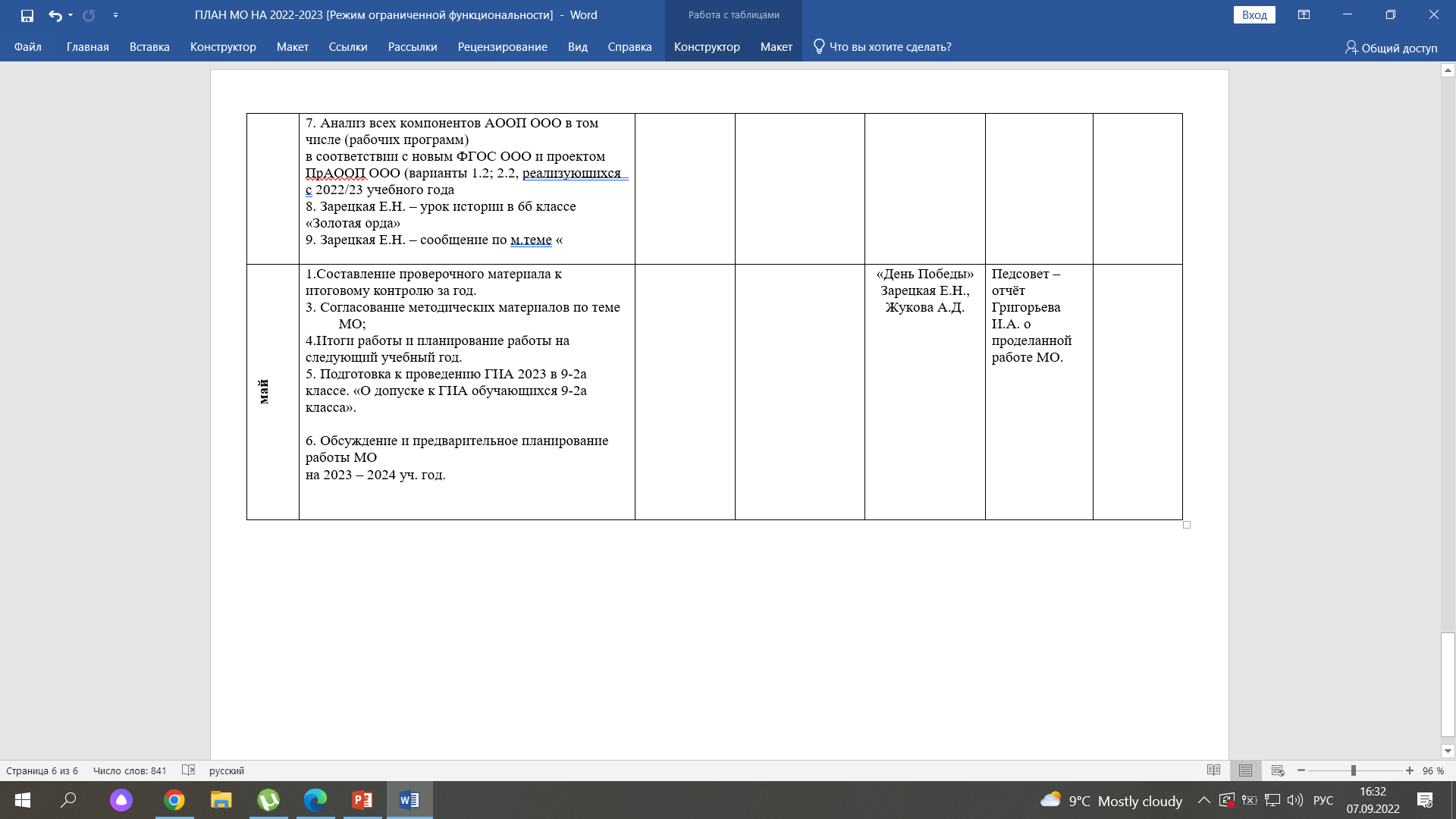